Figure1-source data 2
PLA
DAPI
DESMIN
MERGE
P-AKAP12
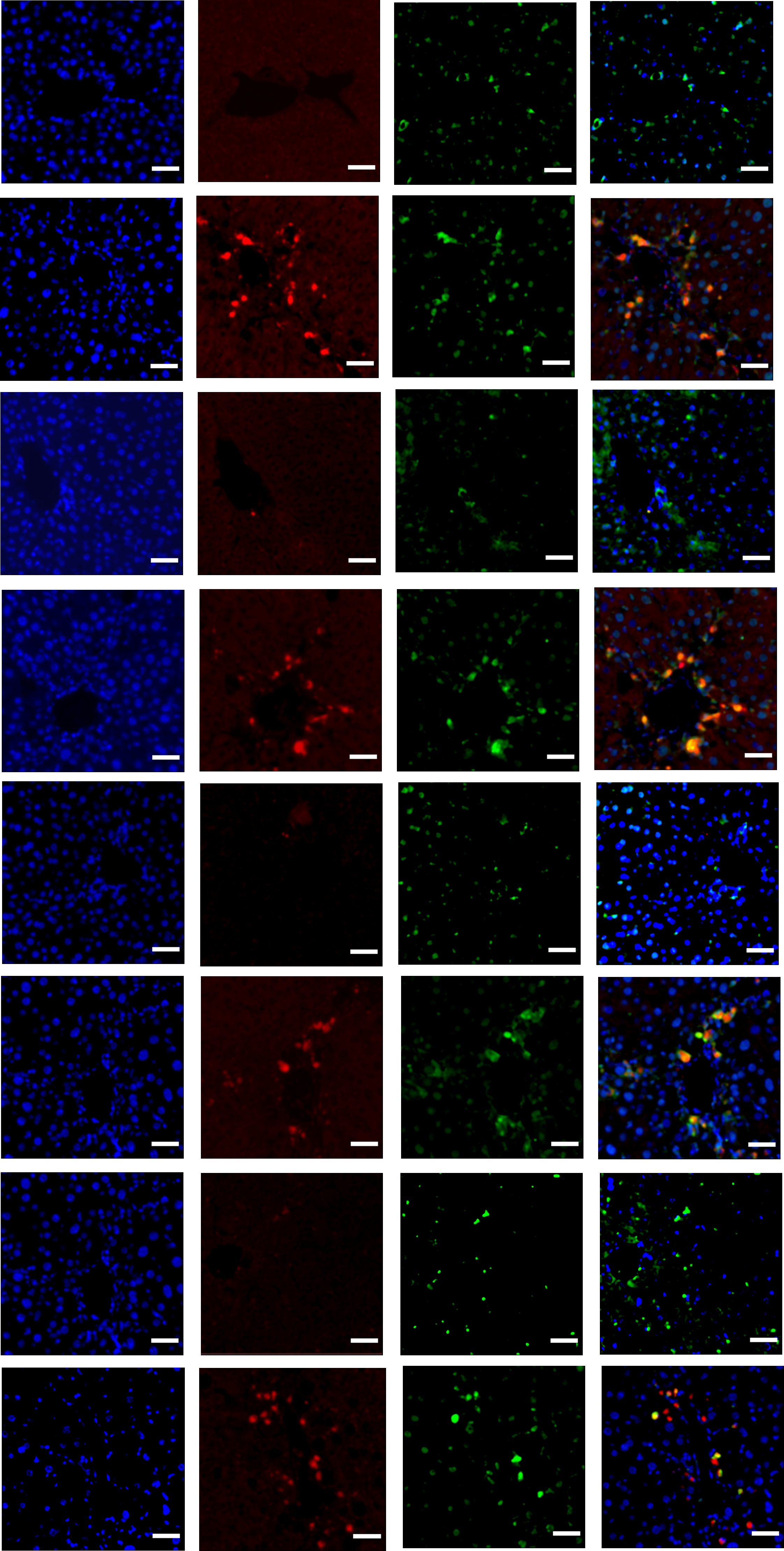 OIL
CCL4
OIL
CCL4
OIL
CCL4
OIL
CCL4
Figure1-source data 2
IHC staining
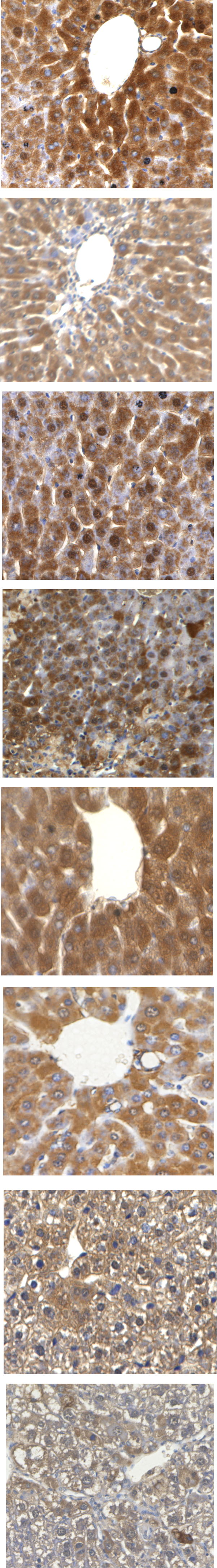 OIL
CCL4
OIL
CCL4
OIL
CCL4
OIL
CCL4